Взаимодействие воды с оксидами неметаллов
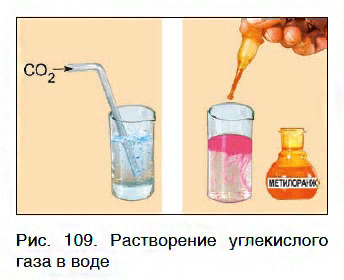 CO2
P2O5
SO3 
SiO2
SO2
Cl2O7
K2O 
MgO 
CaO 
FeO 
 BaO
CuO
кислотные
Al2O3
Fe2O3
 ZnO 
 Cr2O3
амфотерные
ОКСИДЫ
основные
Взаимодействие воды с оксидами неметаллов
С водой взаимодействуют только такие оксиды, которые при взаимодействии с водой дают растворимый в воде продукт  (кислоту или щелочь)
H2O + ОСНОВНЫЙ ОКСИД = Ме(ОН)m  
                        МехОу                              Щёлочь
H2O + КИСЛОТНЫЙ ОКСИД  =   Hn A        
                                неМехОу             Кислота 

Внимание!    SiO2 + H2O = нет реакции
K2SiO3 + H2O ⇄ 2KOH + H2SiO3↓.
Силикат калия
Гидроксид калия
Кремниевая кислота
Na2SiO3 + 2HCl = H2SiO3 + 2NaCl
Силикат натрия
Соляная кислота
Хлорит натрия
Взаимодействие воды с оксидами неметаллов
Гидроксиды неметаллов - кислоты
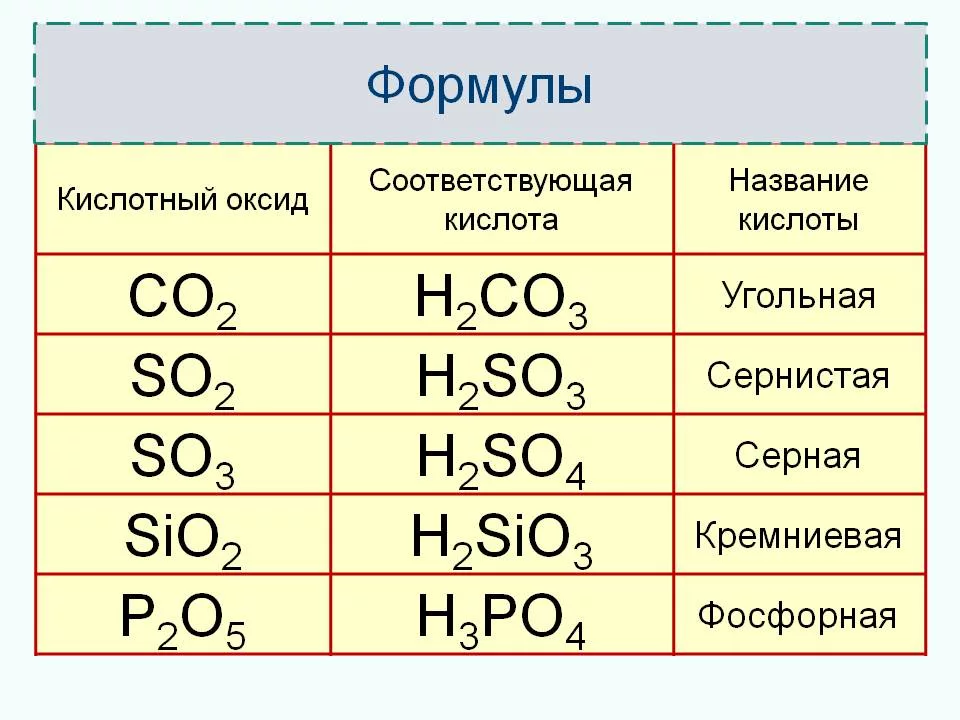 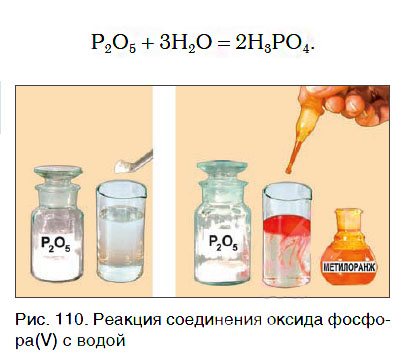 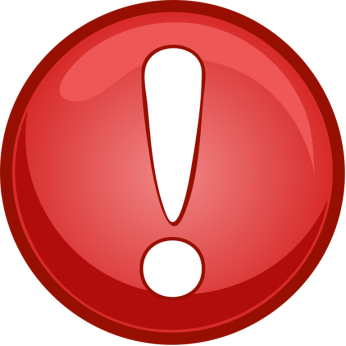 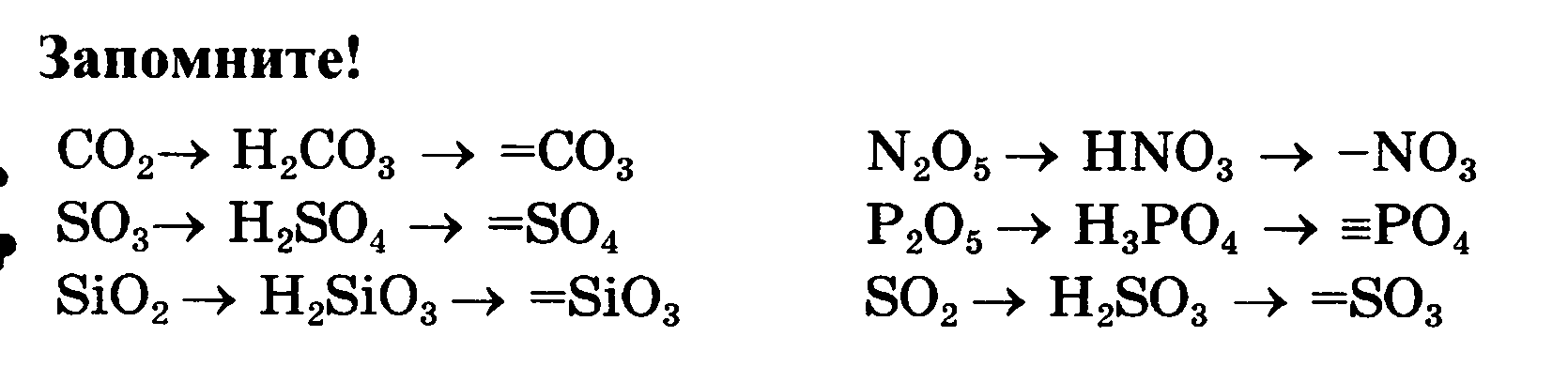 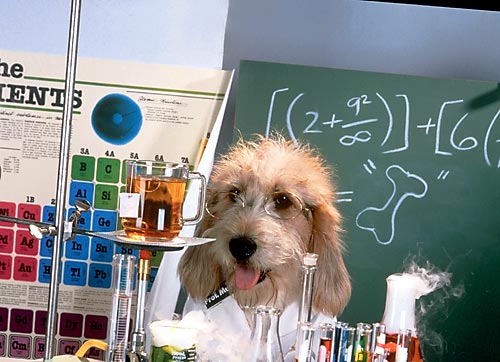 Домашнее задание
§ 21, записи в тетради, № 4 стр.53
Простые вещества
неметаллы
металлы
Оксиды неметаллов
или
кислотные оксиды
Оксиды металлов
или
основные оксиды
Гидроксиды металлов
или
основания
Гидроксиды неметаллов
или
кислоты
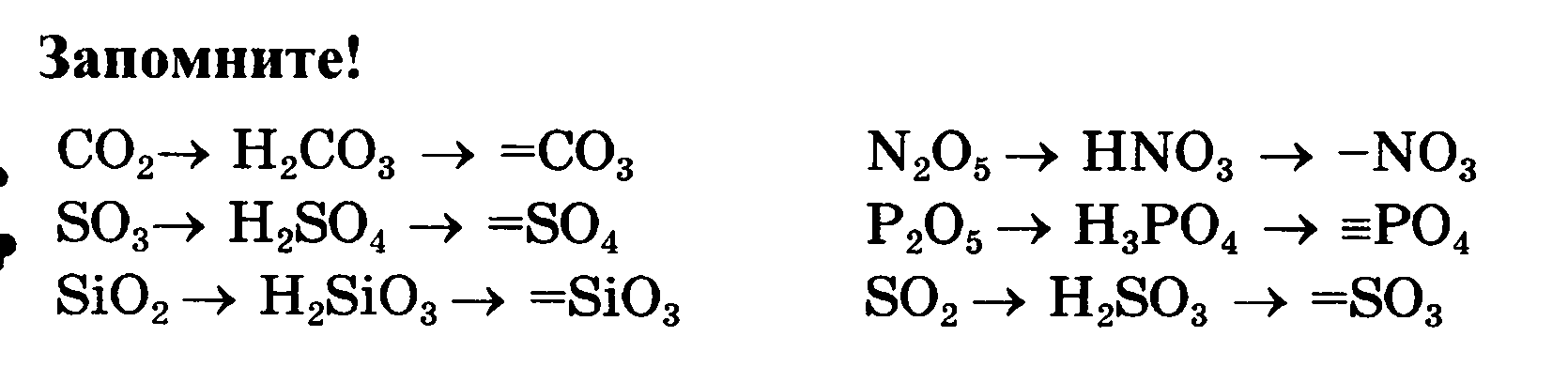 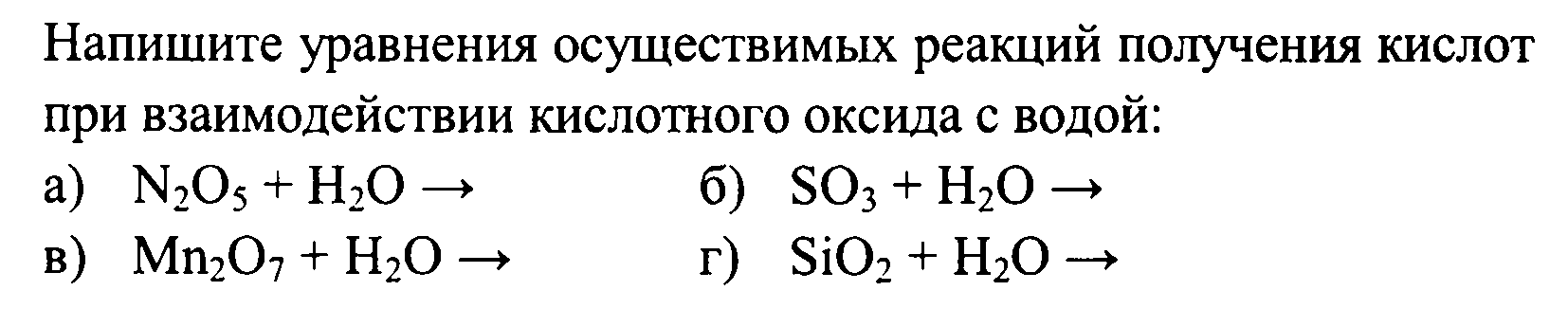 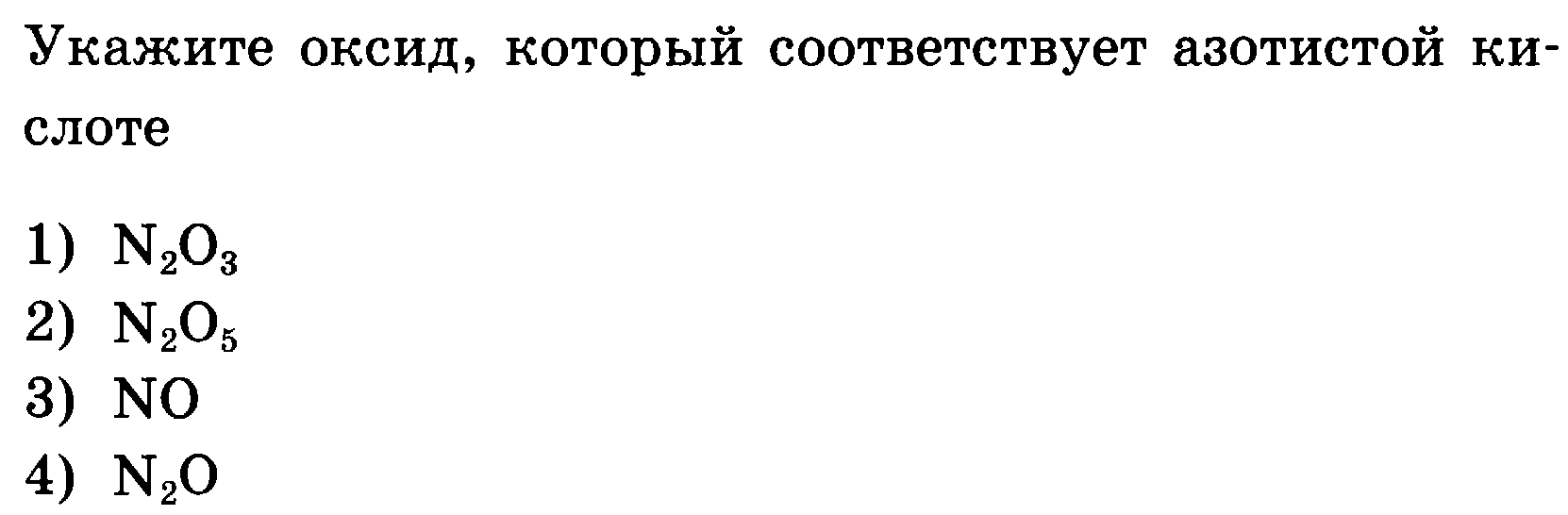 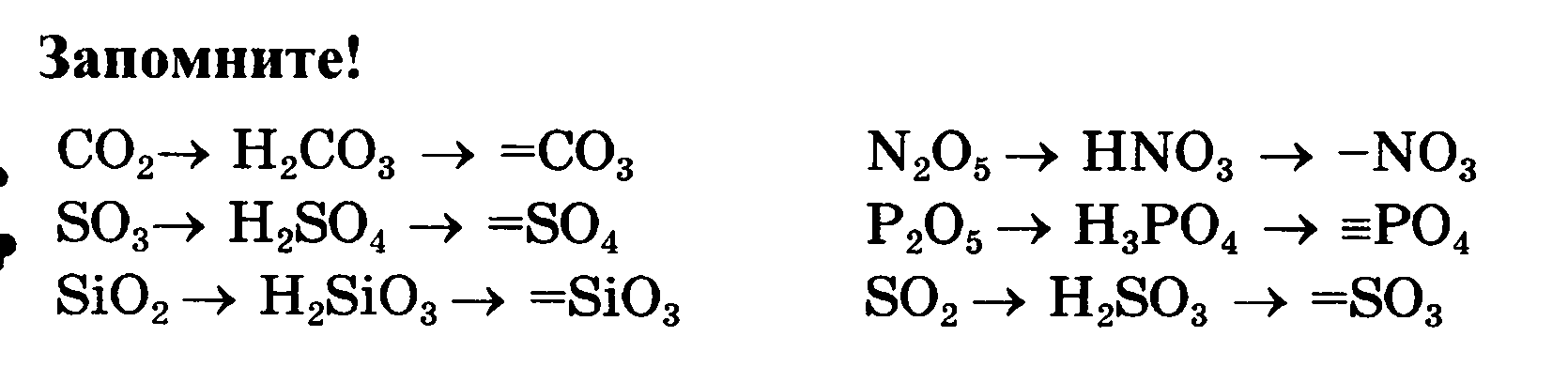 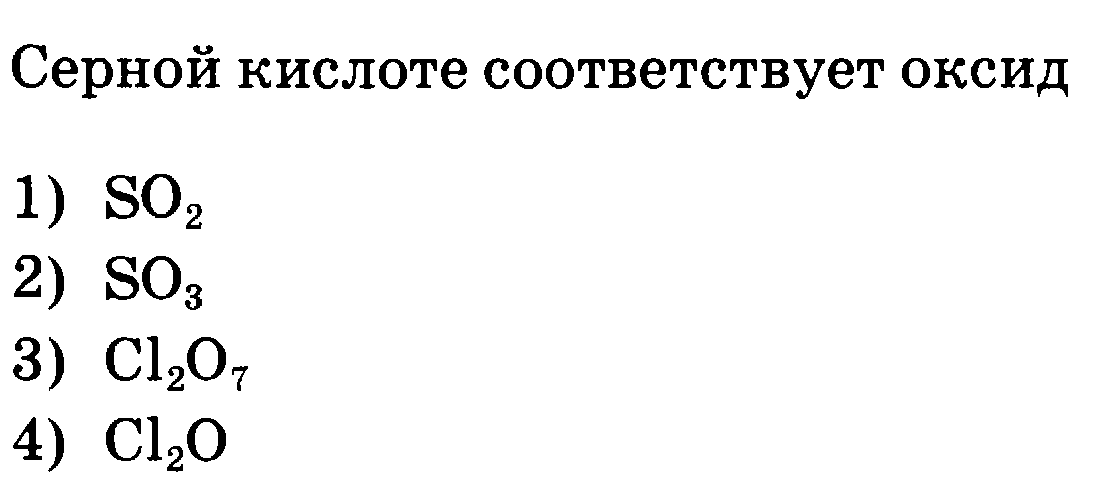 Установите соответствие между химической формулой вещества и классом неорганических соединений, к которому оно принадлежит.

1) MgO                             А. кислоты
2) H3PO4                           Б. щёлочи
3) Al(OH)3                        В. оксиды
4) NaOH                           Г. нерастворимые основания